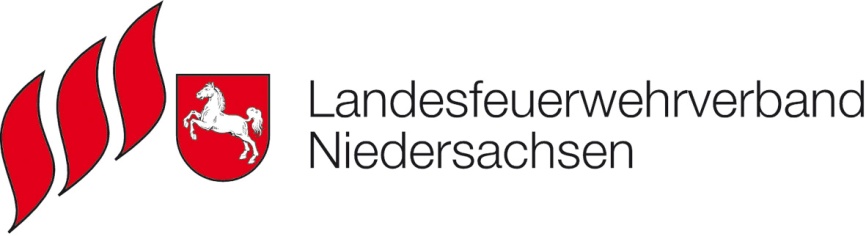 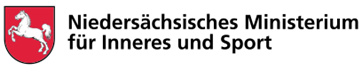 Modul „Atemschutz“
 
Auftrag:

Herstellen der Einsatzbereitschaft mit einem Pressluftatemgerät und Erbringen einer körperlichen Belastungsübung. 
Es wird auf Rückwegsicherung verzichtet!
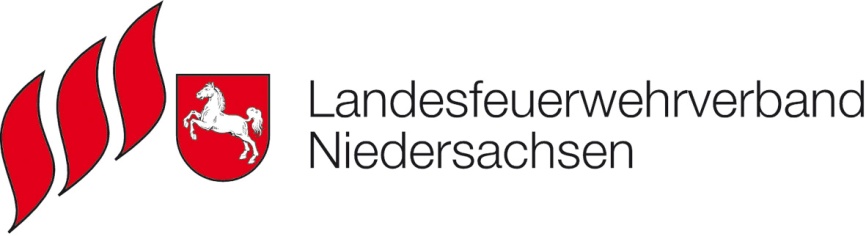 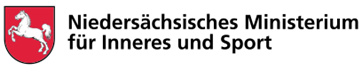 Modul „Atemschutz“
 
Ziel:

Sicherer Umgang und zeitoptimierte Behandlung des Gerätes mit Leistungsüberprüfung.
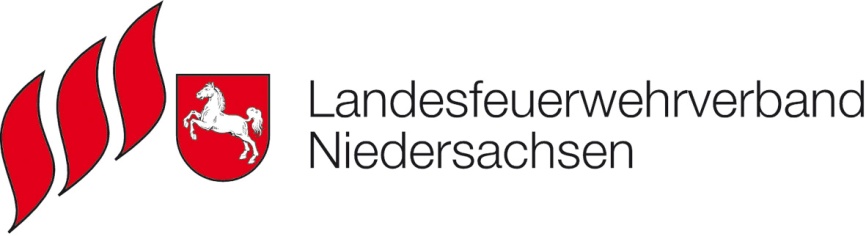 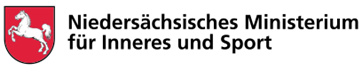 Modul „Atemschutz“
 
Voraussetzung:

2 AT-Geräteträger mit Atemschutzgeräteträgerausbildung und gültiger G26/3 Untersuchung

1 Pers. für Atemschutzüberwachung
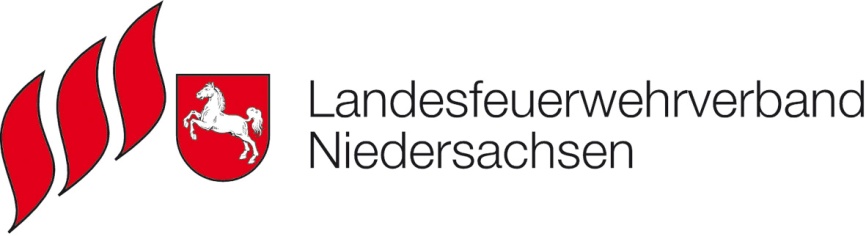 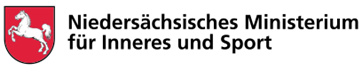 Modul „Atemschutz“
 
Rahmenbedingungen:

Für dieses Modul werden folgende Ausrüstungsgegenstände benötigt:
2 Atemschutzgeräte komplett mit Masken
1 Atemschutzüberwachungstafel
2 HRTs
PSA 12 (DGUV) für Brandbekämpfung im Innenangriff
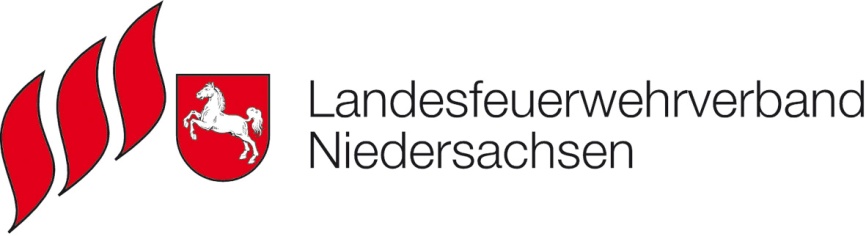 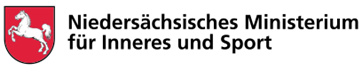 Modul „Atemschutz“
 
Rahmenbedingungen:

Die nachfolgend aufgeführten Gegenstände werden durch den Ausrichter bereitgestellt:
4 gefüllte 20l Schaummittelbehälter
1 Leiterwand (analog Bundeswettbewerb JF)
1 Kriechstrecke / 1x1m  2m lang  > materialschonender Boden: z.B. Teppich
4 Medizinbälle (je 5 kg)
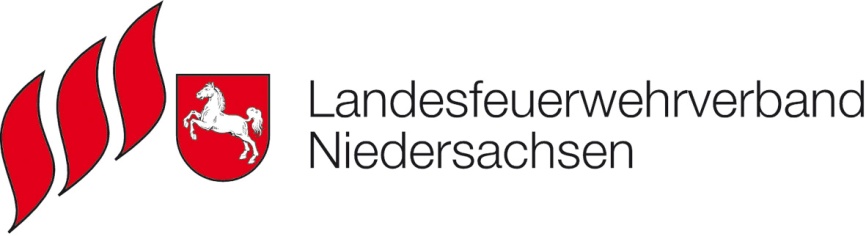 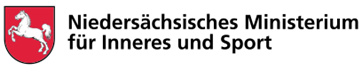 Modul „Atemschutz“
 
Rahmenbedingungen:

2 Zielbehälter Durchmesser 80 cm  >  z.B. Maurerkübel
1 Zeitnahme-Einheit
2 Wertungsrichter
Für die Durchführung des Moduls wird eine Übungsfläche von ca. 5m x 30m benötigt.
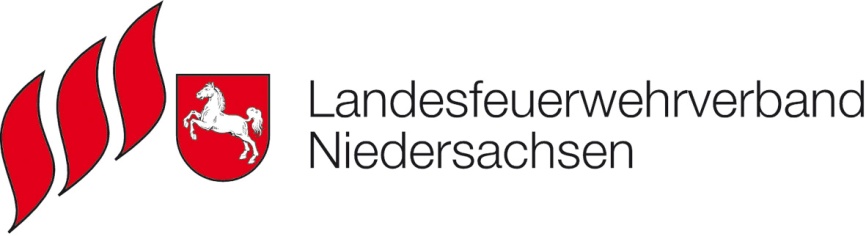 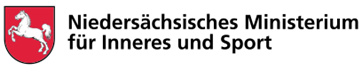 Modul „Atemschutz“
 
Die Gesamtzeit beträgt 3,30 Minuten. 
Sie beginnt beim Betreten des Atemschutzanlegeraums.
Die Gesamtzeit endet mit der Abmeldung durch die Atemschutzüberwachung beim Wertungsrichter
Die Belastungsübung wird als Zeittakt gewertet.
Der Zeittakt beginnt mit dem Überschreiten der Startlinie und endet nach der Belastungsübung mit dem Überschreiten der Ziellinie.
Die Zeitnahme-Einheit wird durch die Atemschutzüberwachung betätigt.
.
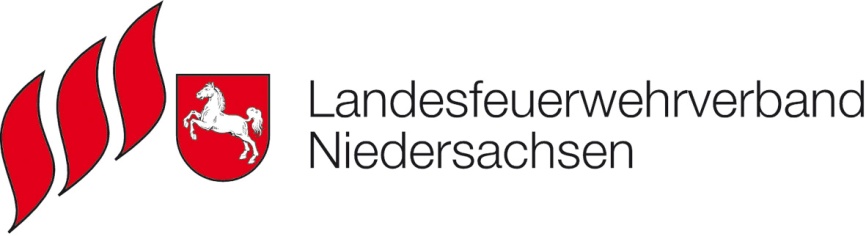 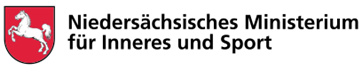 Modul „Atemschutz“
 
Auftrag:

Kurzprüfung der Atemschutzgeräte
Anlegen der Atemschutzgeräte
Anlegen der Atemanschluss
Meldung bei AS-Überwachung bei Anlegen, Zielerreichung und Ablegen
Die Übung wird mit angeschlossenem Gerät durchgeführt.
.
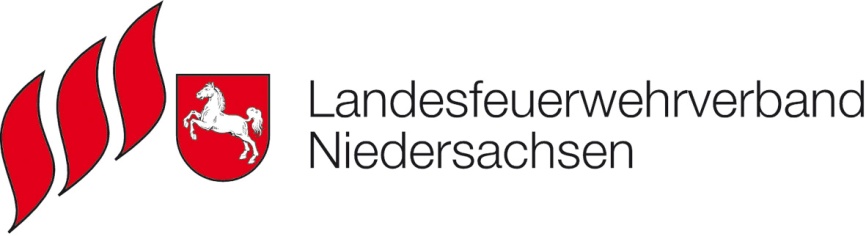 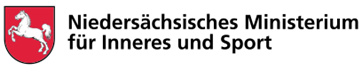 Modul „Atemschutz“
 
Belastungsübung:

Transport von 4 Schaummittelbehältern auf der gesamten Strecke
Übersteigen der Leiterwand (Hin- und Rückweg, Schaummittelbehälter werden seitlich abgestellt)
Durchkriechen des Kriechtunnels (Hin- und Rückweg)
Kraftkoordinationswerfen von 4 Medizinbällen in einen Behälter
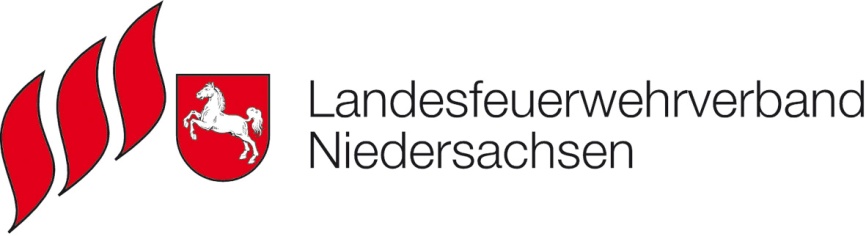 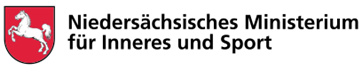 Modul „Atemschutz“
 
Bewertung:
Kurzprüfung der Atemschutzgeräte				20%
Anlegen der Atemschutzgeräte und Atemanschluss			10%
Anlegen der PSA						10%
Meldung bei AS-Überwachung bei Anlegen, Zielerreichung und Ablegen	10%
Belastungsübung						20%
Kraftkoordinationswerfen					20%
Zeitnahme-Einheit zu spät/zu früh betätigt			10%
(Dem Zeittakt werden je 20 Sek. hinzugerechnet)

Gesamtübung nicht erfüllt! Zeitüberschreitung			100%
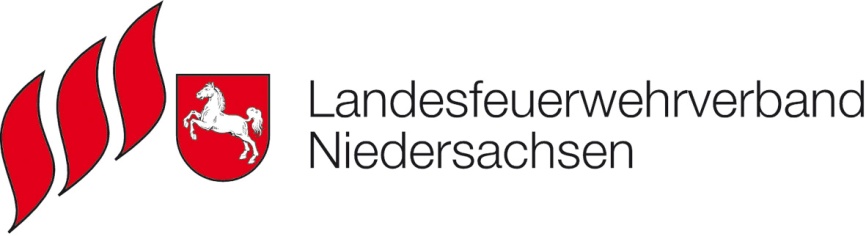 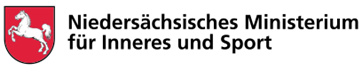 Modul Funkübung
Auftrag
Der Melder ist im Rahmen einer Kreisfeuerwehrbereitschaftsübung als Führungspersonal eingesetzt.
Im Rahmen der Übung muss er einen Funkspruch (TMO) entgegennehmen, eine Standortbestimmung vornehmen, die anrückenden Kräfte informieren (zweite TMO-Rufgruppe) und seinem Einheitsführer über (DMO) eine Lagemeldung absetzen.
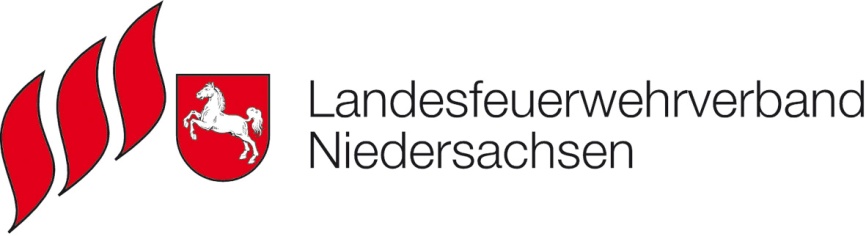 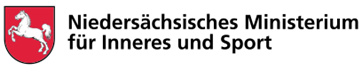 Modul Funkübung
Ziel
Das Modul soll die Sprechfunkgeräteausbildung am Standort unterstützen.
 
Voraussetzungen
Dieses Modul wird von einer Person durchgeführt. Die Kameradin / der Kamerad sollte den Sprechfunkerlehrgang absolviert haben.
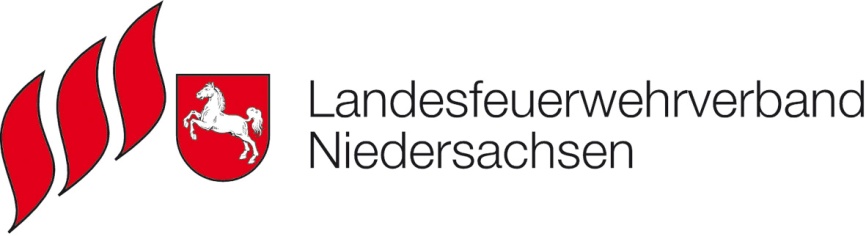 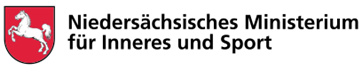 Modul Funkübung
Rahmenbedingungen
Die nachfolgend aufgeführten Gegenstände werden durch den Ausrichter bereitgestellt: 
1 HRT für den Übenden
3 HRT´s für den Wertungsrichter
1 UTM-Karte
1 Planzeiger
Für die Durchführung des Moduls wird ein Funkraum benötigt.
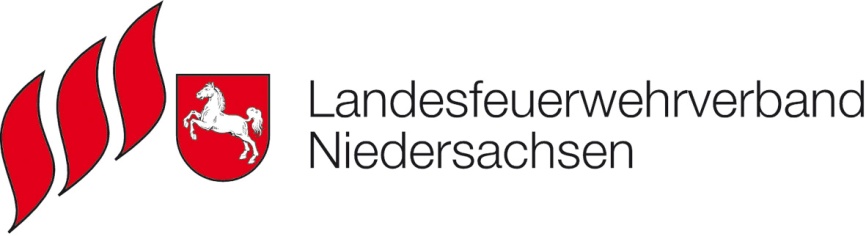 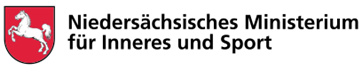 Modul Funkübung
Rahmenbedingungen
 
Es wird eine Maximaldauer von 3 Minuten festgelegt. Bei Überschreiten der Maximaldauer gilt das Modul als nicht erfüllt.
Wertungsrichter
2 Kameradin / Kameraden
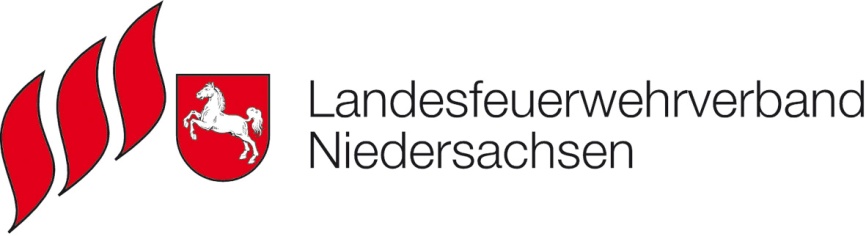 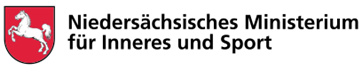 Modul Funkübung
 Auszuführende Tätigkeiten
Aufgabe Nr.1: Entgegennehmen eines Funkspruches

Aufgabe Nr.2: Koordinatenbestimmung

Aufgabe Nr.3: Wechsel des HRT´s vom TMO Modus in 			die zweite Rufgruppe TMO
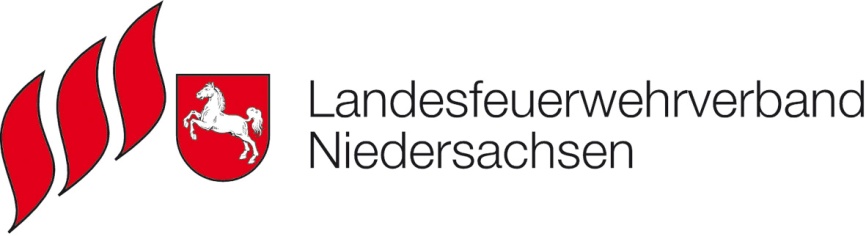 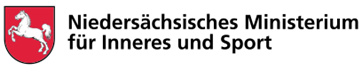 Modul Funkübung
 Aufgabe Nr.4: Absetzen der Meldung an die 				anrückenden Einheiten im TMO Modus

Aufgabe Nr.5:	Wechseln des HRT`s vom TMO Modus in 			eine benannte Rufgruppe im DMO Modus

Aufgabe Nr.6: Absetzen einer Lagemeldung an seinen 			Einheitsführer
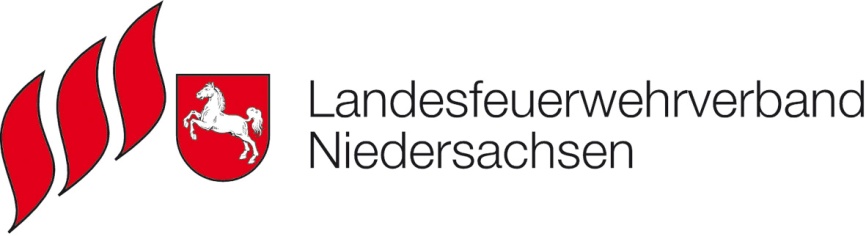 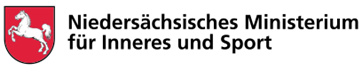 Modul FunkübungBewertung
Entgegennehmen eines Funkspruches			10%

Bestimmen der Koordinate					20%

Wechsel des HRT´s vom TMO Modus in 
die zweite Rufgruppe					25%

Absetzen der Meldung im TMO Modus			10%

Wechseln des HRT`s vom TMO Modus in eine 
benannte Rufgruppe im DMO Modus			25%

Absetzen einer Lagemeldung				10%
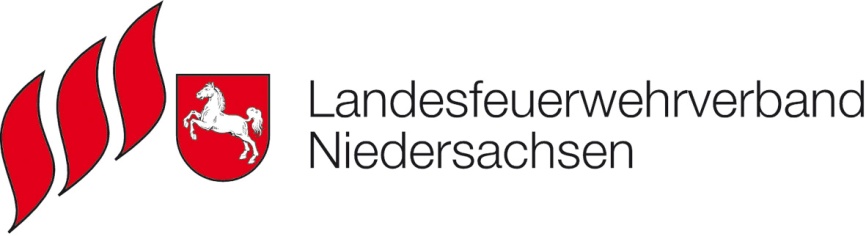 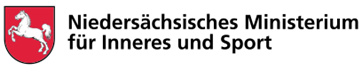